GCSE (9-1) Science: Preparing for Practicals
Ed Walsh
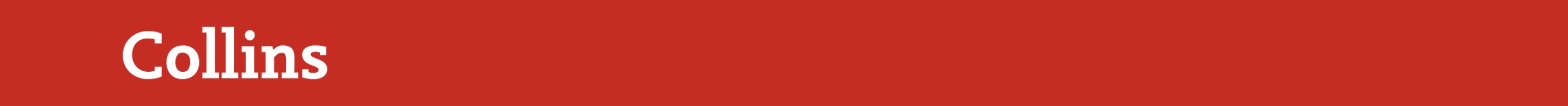 Introduction
Ed Walsh:
Education Consultant
Series Editor, Collins GCSE and KS3 Science
Regional Development Lead, Science Learning Network
CPD provider for AQA, ASE and National STEM Learning Centre
Objectives:
Participants will be learning:
To explore the implications of the new arrangements for developing and assessing enquiry skills in GCSE Science
To consider how best to plan and deliver lessons that have a focus on scientific enquiry
To consider how to prepare students for enquiry questions in the final exams
Outcomes:
As a result of attending this course, participants will be able to:
Plan lessons that involve practical activities that cover the requirements of the new specifications
Prepare students for questions in final exams that are based on the stipulated practicals
Session components
Looking at the role that practical activities play in the new science specifications at GCSE.
Considering the impact of the new assessment objectives
Looking at the type of questions that students might be set that are based on practical activities
Looking at a typical investigation and exploring how it can deliver the required skills
The back story
The issue of assessing practical skills is a long running one, that goes back much further than the development of the incoming GCSE science specifications.
It hinges around three key questions:
 How can we recognise proficiency in the processes of scientific enquiry?
 How can we reduce the negative impact of high stakes assessment upon students conducting meaningful practical work?
 How can we present enquiry work as an integral part of science?
The situation at GCSE
All GCSE science specifications, Biology, Chemistry, Physics and Combined, include a minimum of eight ‘stipulated practicals’ (i.e. 16 in the Combined Science course).
Schools have to provide opportunity to students to carry out these practicals and sign a declaration to certify that they have done so.  The final exams will have a minimum of 15% of the marks allocated to questions based on those practicals.
The assessment objectives have been altered and reflect the focus upon enquiry skills.
Assessment objectives
Conducting an investigation
8.2.6 Required practical activity 6
Investigate how paper chromatography can be used to separate and tell the difference between coloured substances. Students should calculate Rf values.
Apparatus and techniques
AT 1 – use of appropriate apparatus to make and record a range of measurements accurately.
AT 4 – safe use of a range of equipment to purify and/or separate chemical mixtures including chromatography.
Key opportunities for skills development
WS 2.4 – carry out experiments appropriately having due regard for the correct manipulation of apparatus, the accuracy of measurements and health and safety considerations.
WS 2.6 – make and record observations and measurements using a range of apparatus and methods.
Health warning
The following assessment items have been taken from the latest round of SAMs (sample assessment materials).  They are all from Foundation Tier papers, though the questions are often used at HT as well.  
The phrasing and graphics have been retained.
However, the formatting has been altered – lines have been removed and prompts (such as spaces for the answers to calculations with units added) taken out.  This is to save space on the slides.
What will assessment items look like?
Plants absorb light to photosynthesise.         
a) What is the correct word equation for photosynthesis? [1 mark] 




b) This apparatus can be used to measure the rate of photosynthesis.  The rate of photosynthesis in the pondweed is affected by light intensity. 
Describe a method you could use to investigate this.  You should include: 
• what you would measure 
• variables you would control. [6 marks]
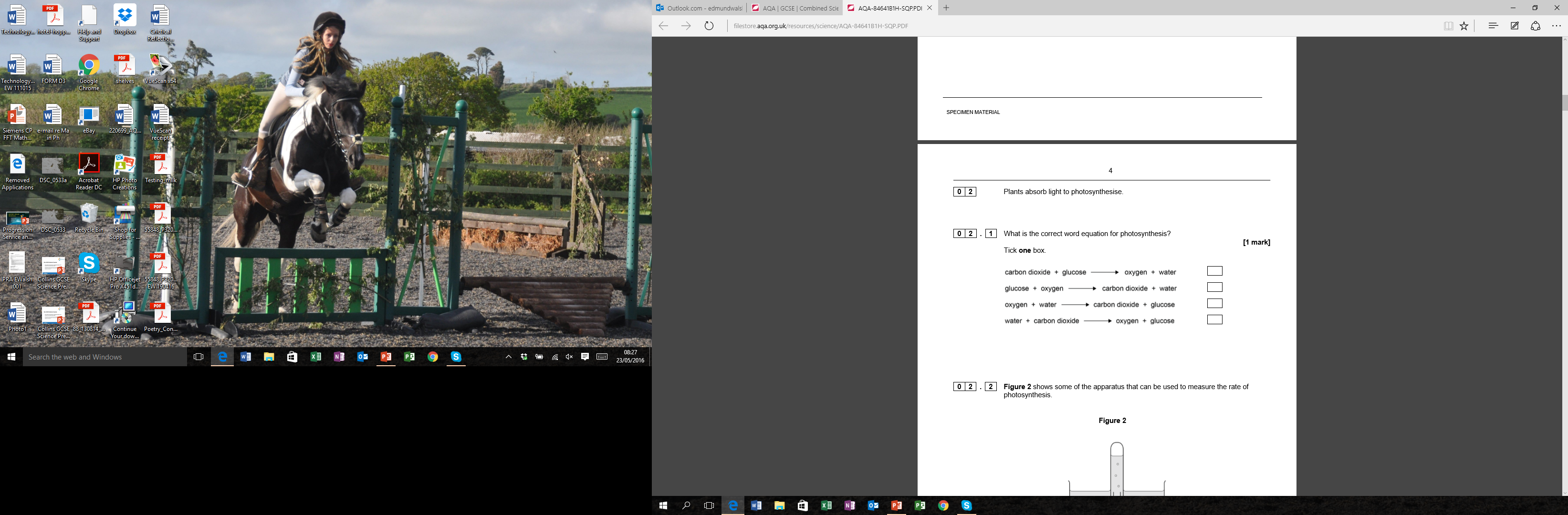 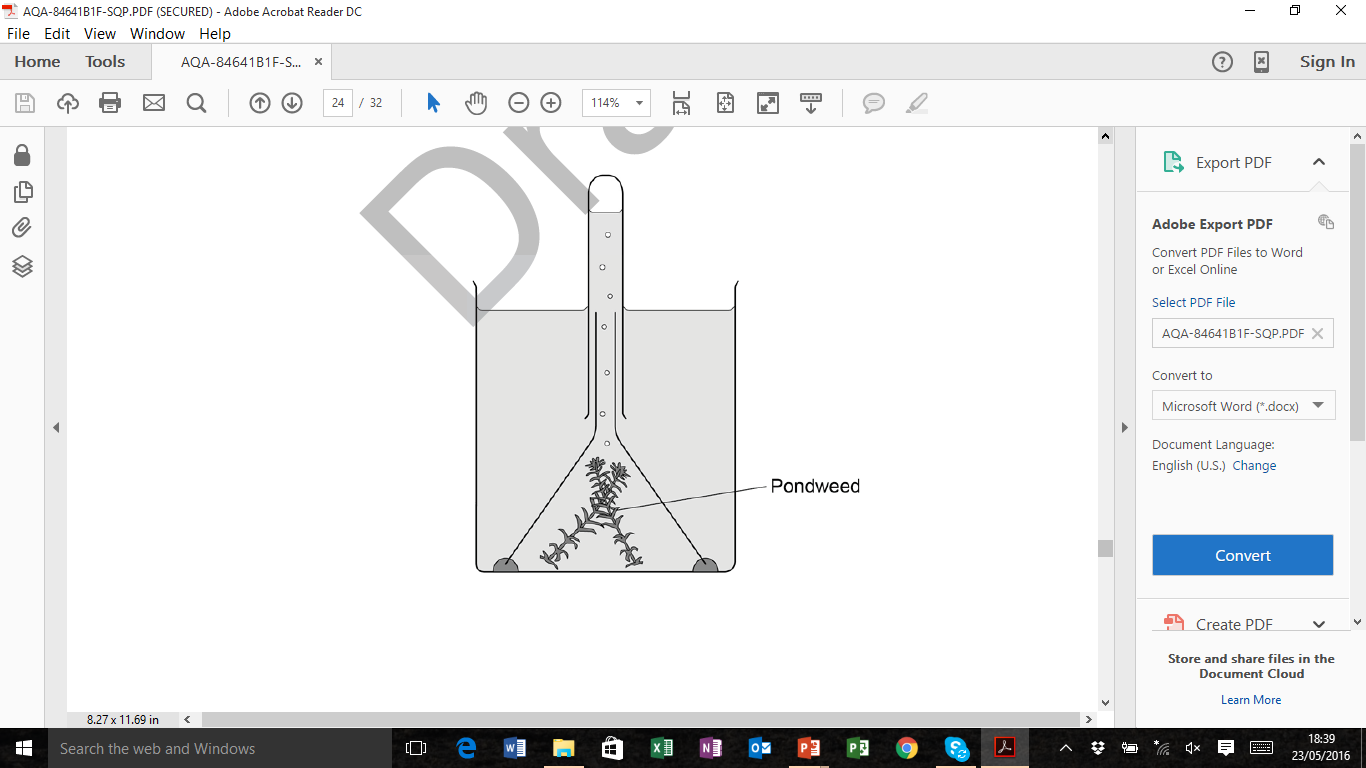 c) A scientist carried out a similar investigation.  Her results are shown below.  The scientist said: ‘Light is not a limiting factor at a light intensity of 25 units.’ Give evidence from the graph to support this statement.      [1 mark] 	
d) What could be limiting the rate of photosynthesis at a light intensity of 25 units?  Give one factor.    [1 mark] 	
[Spec reference: Investigate the effect of light intensity on the rate of photosynthesis using an aquatic organism such as pondweed.]
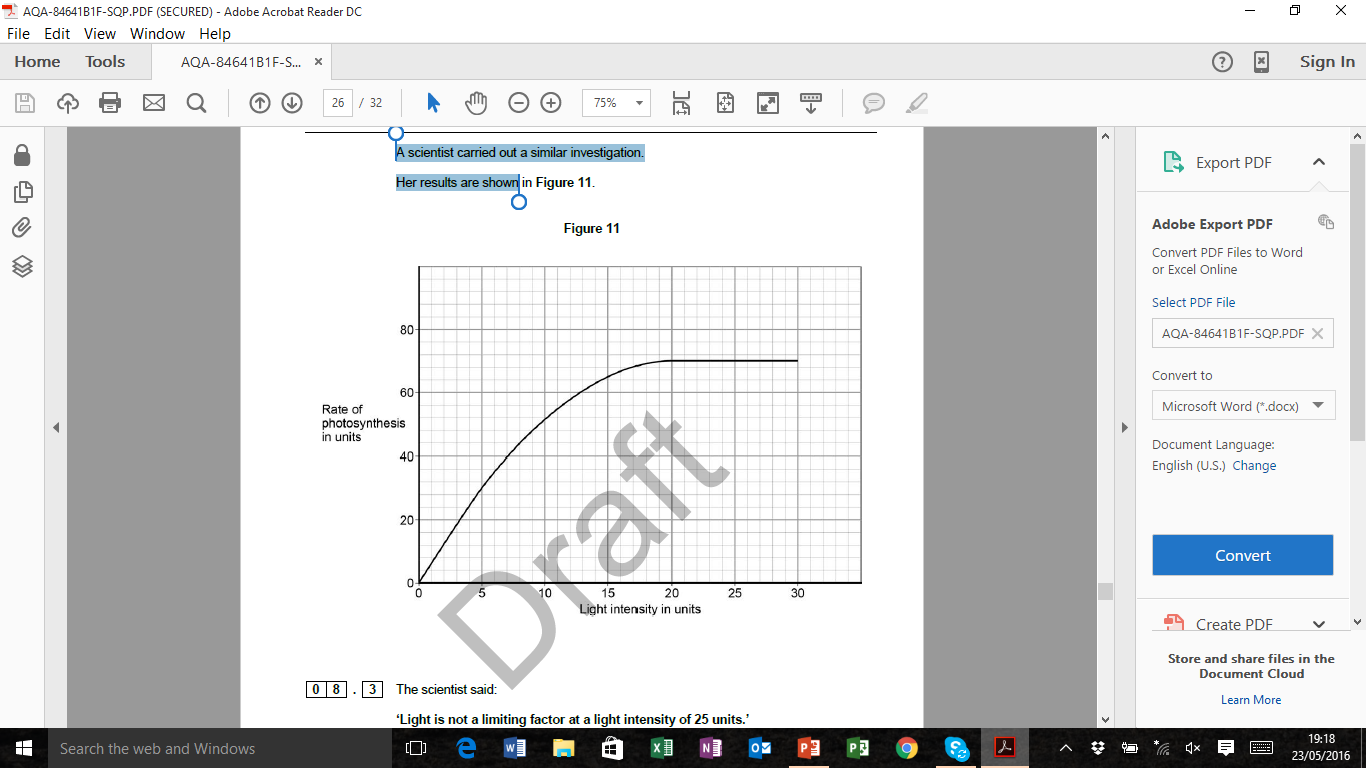 Mark scheme (part b)
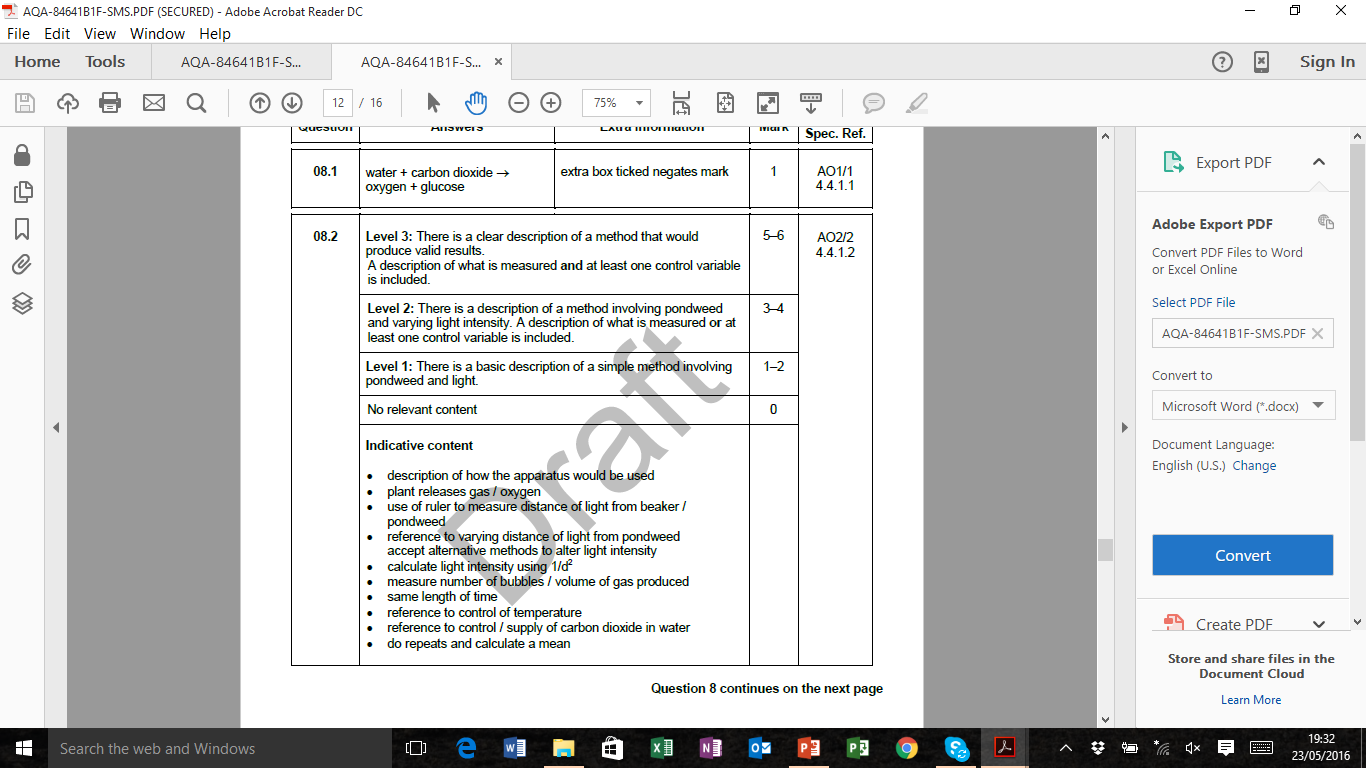 How can we prepare students for this?
Chymosin is an enzyme that makes milk clot.  A student wanted to test the effect of pH on the ability of chymosin to clot milk at room temperature.
The following was available to the student:
 Five test tubes
 Buffer solutions at pH 4, pH 5, pH 6, pH 7 and pH 8.
 Chymosin solution
 Milk at room temperature
 5 cm3 syringes
Devise an experiment to test the effect of pH on the ability of chymosin to clot milk at room temperature.						[3 marks]
Stipulated practical: Investigate the factors that affect enzyme activity
Mark scheme
How can we prepare students for this?
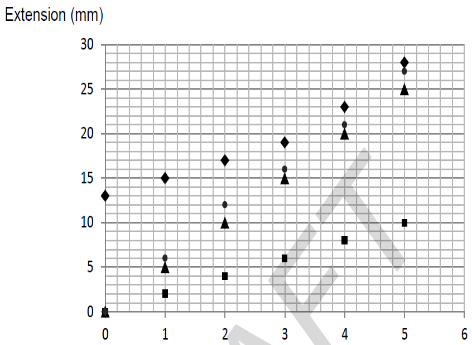 The results of an experiment to investigate the effect of load on extension of a rubber bands are shown in the graph. 
The experiment was performed by four groups of students as indicated by the symbols: 
 Group 1  Group 2  Group 3  Group 4 
(a) Use the graph to comment on any errors in the experiment. [1] 
(b) Suggest why groups 2 and 4 have different results. [1] 
(c) How could group 3 develop their experiment to show plastic deformation in their rubber band? [1] 	
Stipulated practical: Measure and observe the effects of forces including the extension of springs
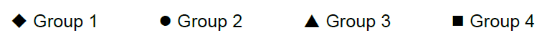 Mark scheme
What question might be asked?
Some students investigated the reactivity of four unknown metals, W, X, Y and Z.  The students used solutions of copper nitrate, magnesium sulfate and zinc chloride. This is the method used:
Pour a solution of a metal salt into 
a glass beaker. 
2. Measure the temperature of the 
solution. 
3. Add 1 g of metal to the solution. 
4. Measure the final temperature of 
the solution. 
5. Calculate the temperature increase. 
The students did the experiment using each salt solution with each metal. The diagram shows the apparatus the students used.  The results are below:
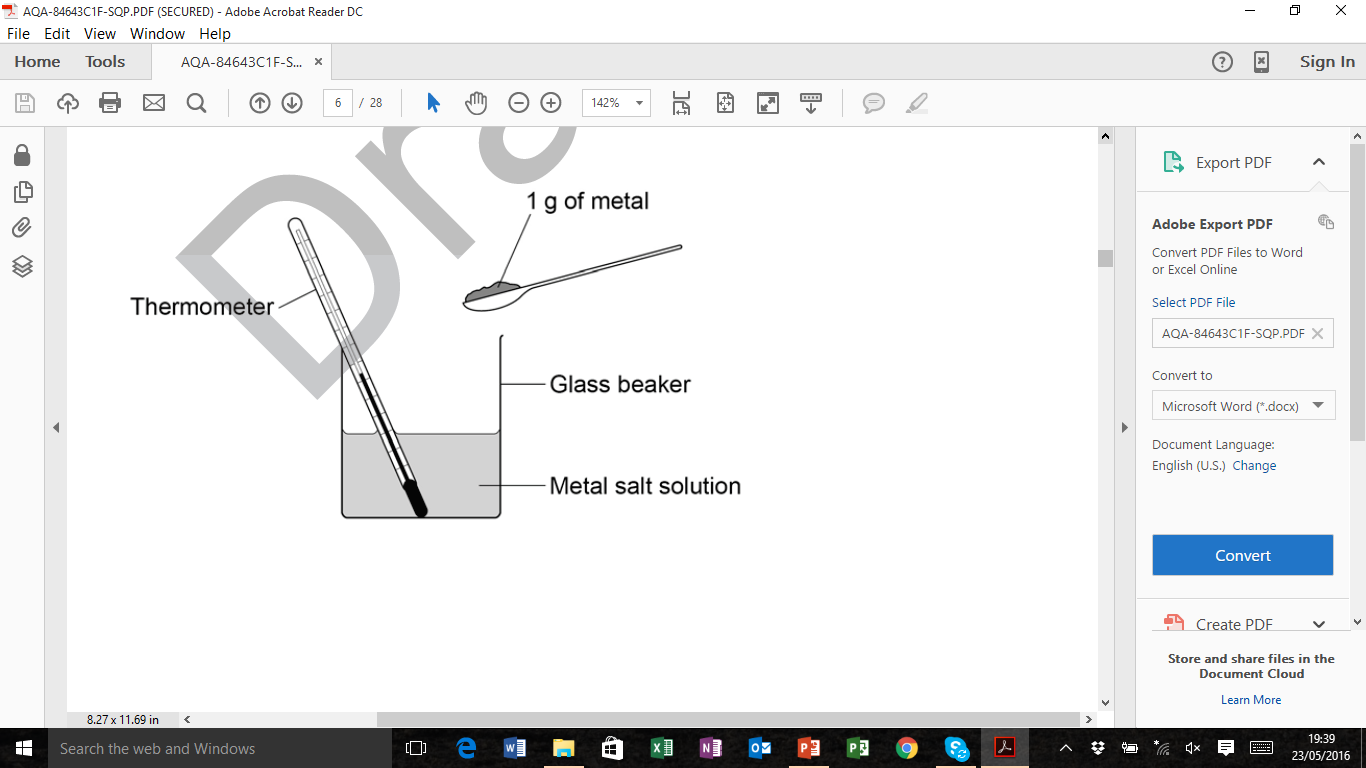 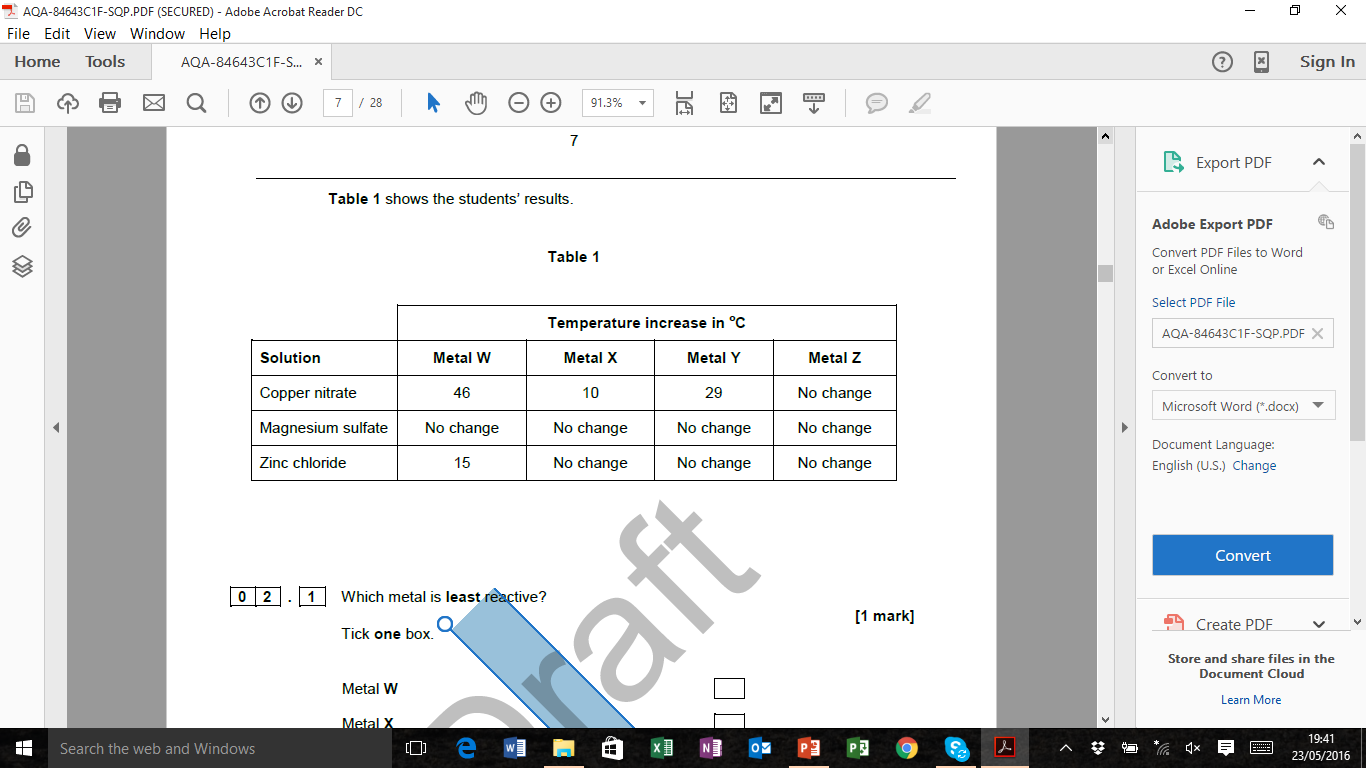 a) Which metal is least reactive? 				[1 mark] 
b) How do the results show that magnesium is more reactive than the metals W, X, Y and Z? 						[1 mark] 
c) One student said that the investigation was not valid (a fair test). Write four ways in which the method or the apparatus could be improved so that the investigation was valid. 				[4 marks]
d) How do the results show that the reaction between metal Y and copper nitrate solution is exothermic? 				[1 mark]
e) The graph shows the reaction profile of an exothermic reaction.  What does the energy value of 1370 kJ represent? 		[1 mark] 
Tick one box. 	
Activation energy 	Products energy	  
Reactants energy    	Released energy
f) Calculate the overall energy change for 
reaction. 		[1 mark]	
[Spec reference: Investigate the variables 
that affect temperature changes in reacting 
solutions such as, e.g. acid plus metals, 
acid plus carbonates, neutralisations, 
displacement of metals.]
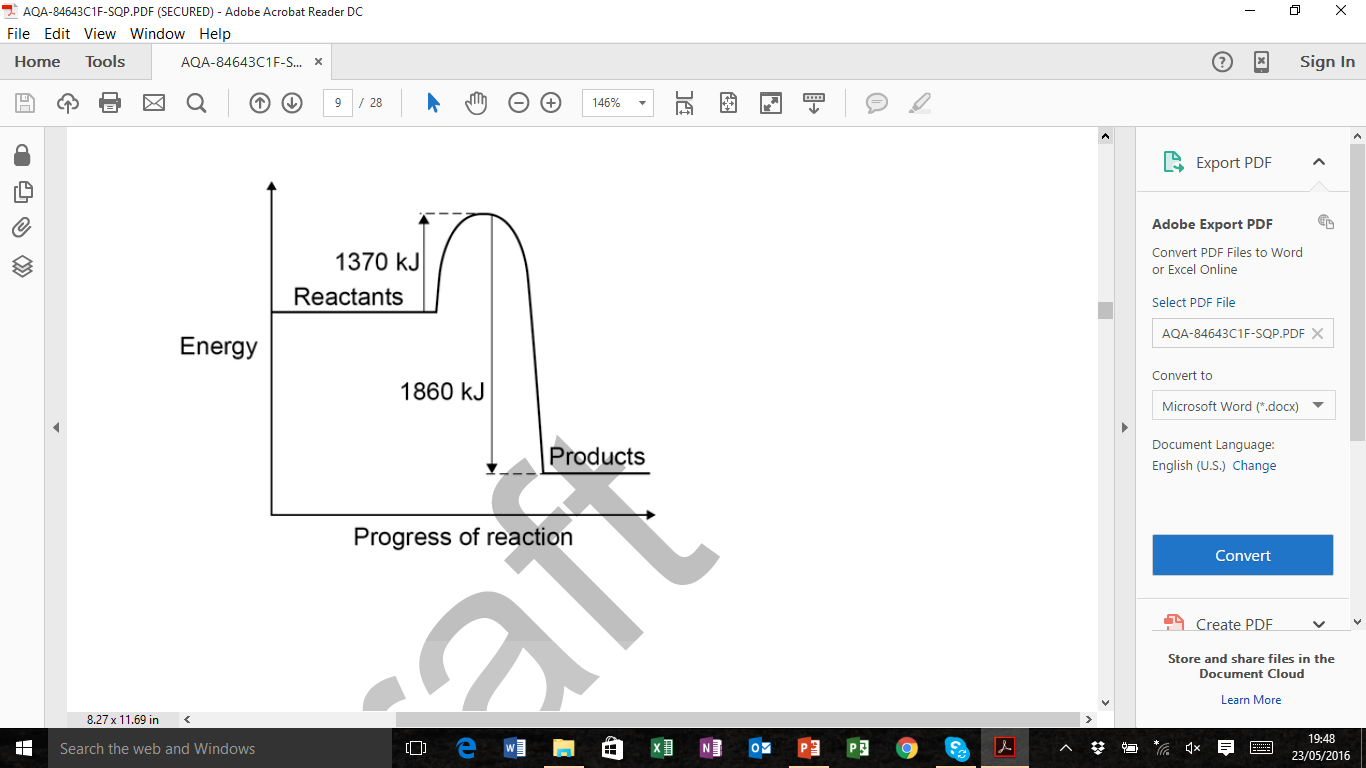 How can we prepare students for this?
A student investigated the force needed to raise a mass through different liquids at a constant speed. 	She set up the apparatus shown.
a) In the investigation there are several variables. Draw one line from each variable to the correct description for this investigation.            [3 marks]
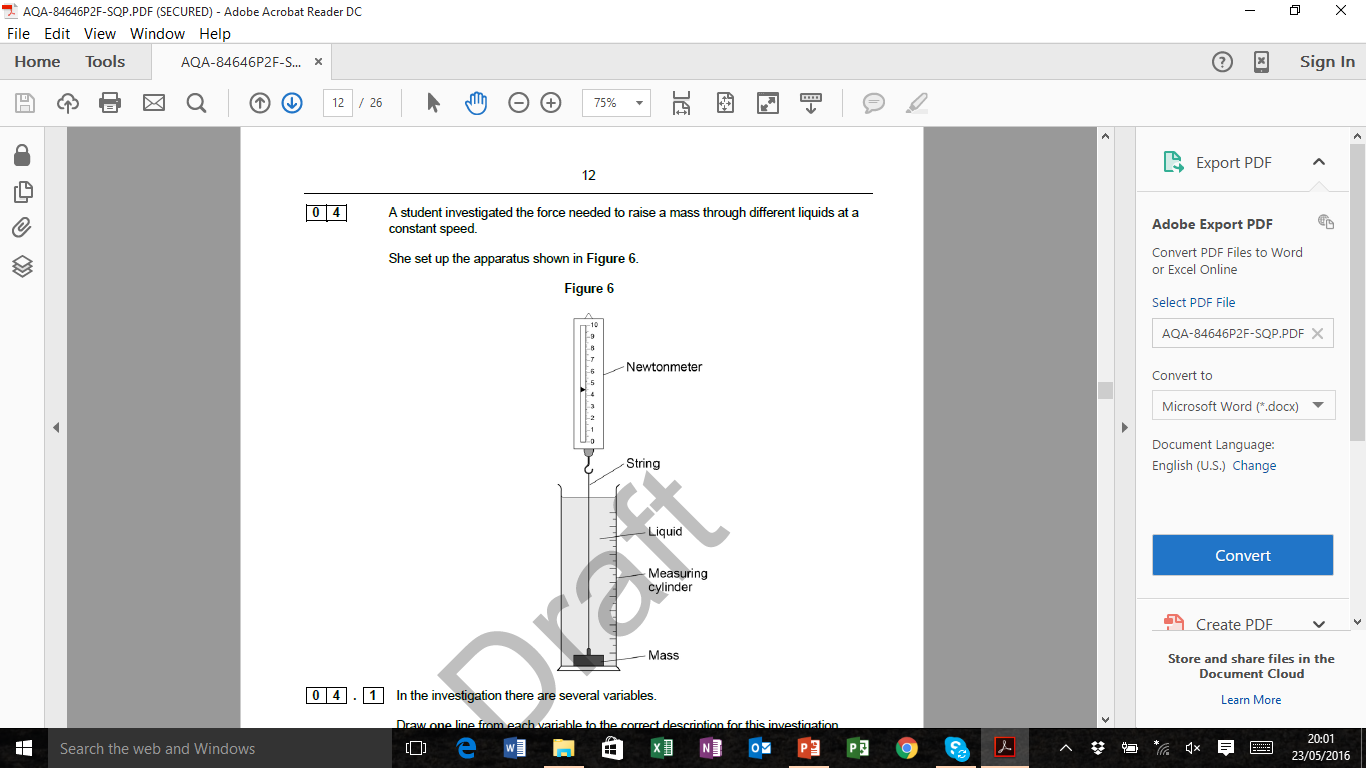 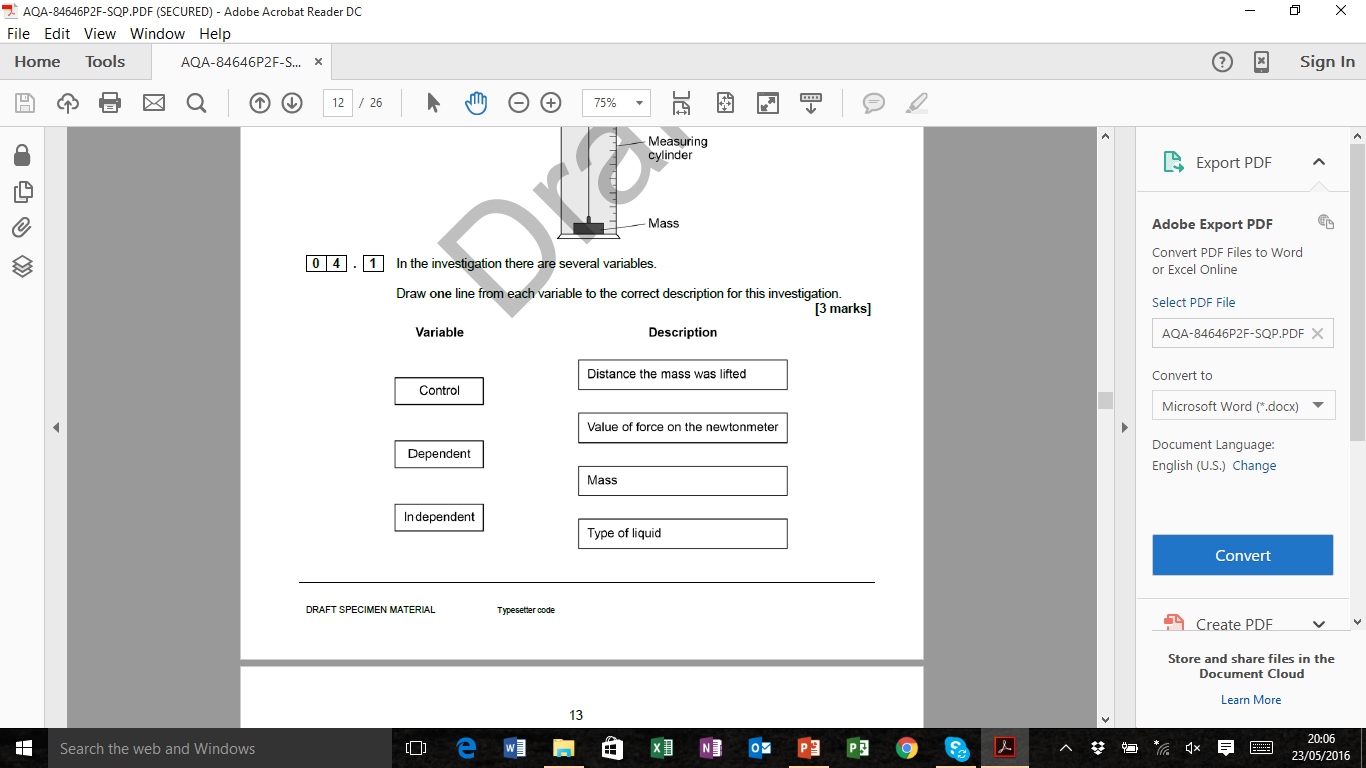 These are the student’s results.



What was the resolution of the 
newtonmeter? [1 mark] 
0.1 N 	0.5 N 	1 N 	10 N 	
c) J m/The student wanted to display her results.  How should she display her results? 	[1 mark] 	
A bar chart 	A line graph 	A pie chart 	
d) Give a reason for your answer to part c. [1 mark] 	
e) A force of 13.8 N was used to lift the mass 0.5 m vertically through the syrup. 	
Use the following equation to calculate the work done in lifting the mass: Work done = force × distance 	
Choose the correct unit:	J	m/s	N	 [3 marks]
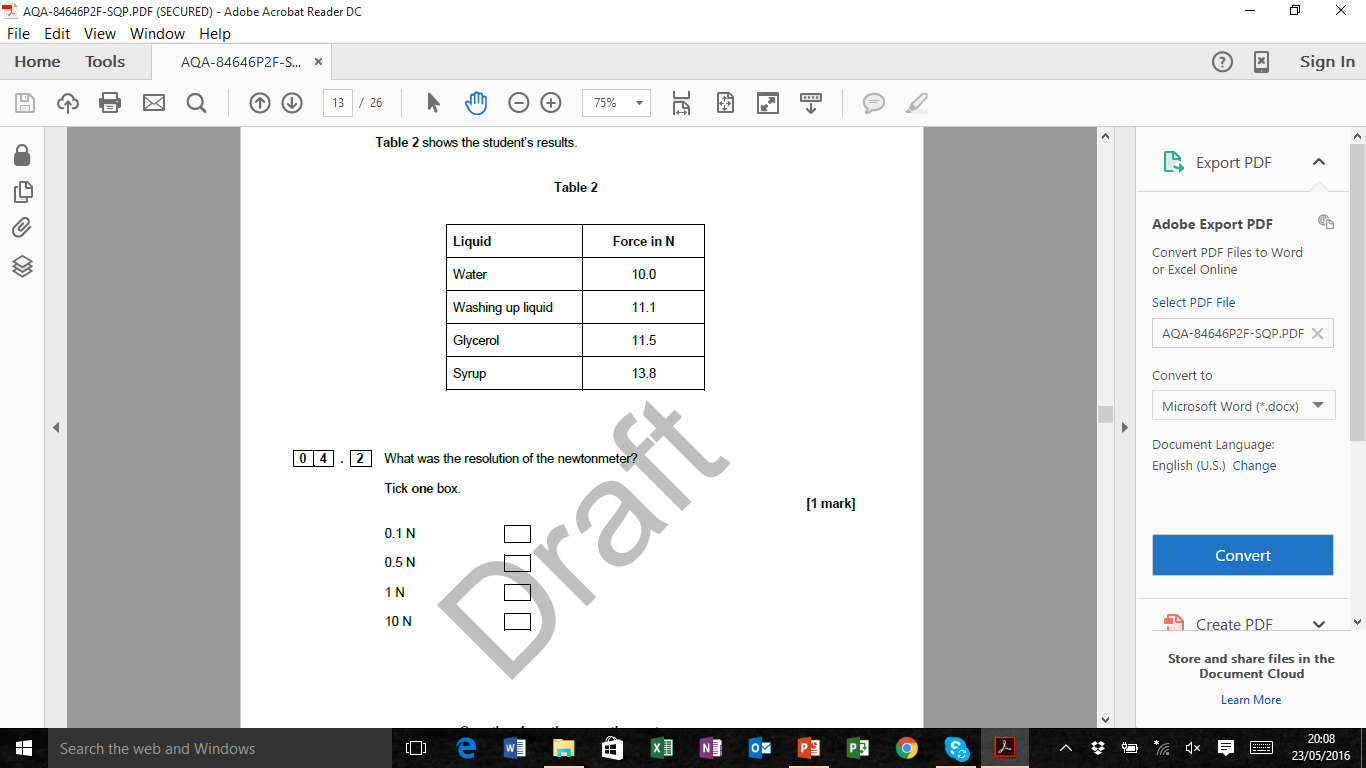 Activity
Looking at the range of skills and ideas needed to answer the questions successfully, what are the implications for teaching and learning?
How well would ‘doing the experiment’ prepare students for such questions?
Conducting an investigation
Set up the equipment to run the experiment.  As you do so, consider:
What you would expect students to be able to do to demonstrate competence in these skills?
How you would provide feedback?
How you would maintain records? (Collins are developing a tracking system to use with students)
Placing the experiment in a broader context
What might an exam question look like, based on this context, that assessed:
Knowledge and understanding of scientific techniques and procedures?
Application of knowledge and understanding of scientific enquiry, techniques and procedures?
Analysis of information and ideas to make judgments and draw conclusions; develop and improve experimental procedures?
What would you think of the teacher who was getting students to…
Reflecting on practical work
Developer's objectives
what the pupils are intended to learn
Effectiveness at Level 1
Did pupils do what they were intended to do (and see the things they were meant to see)?
Effectiveness at Level 2
Did pupils learn (and can later show understanding of) what they were intended to learn?
B.  Task specification
what the pupils are intended to do
effectiveness
C.  Classroom events
what the pupils actually do
1
From: ‘Getting practical’
D.  Learning outcomes
what the pupils actually learn
2
[Speaker Notes: The graphic on this slide is taken from Robin Millar’s work, including Analysing Practical Science Activities to assess and improve their effectiveness, Association for Science Education (2010).  
The ideas behind it underpin the aims of the project, which are to consider the effectiveness of any practical activity, by which we mean:
(a)  are the pupils doing the things they were intended to do (and hence see the things they were meant to see);
are the pupils learning (and can later recall, or demonstrate understanding of) the things they were meant to learn.
Box A refers to the learning outcomes we are aiming to cover in a particular learning episode.
Box B refers to the task which we choose, and the instructions we give, in order to achieve the learning outcomes.
Box C refers to what our pupils actually do during the task – this may not be what we intended in specifying the task (Box B).
Box D refers to what pupils actually learn from the task – again this may not always be what we intended them to learn (Box A).

The two levels of effectiveness are opportunities for reflection on the effectiveness of practical work.
Problems at level 1 might involve changes in the staging of the task, or intervention during the task.
Problems at level 2 might involve changing the task altogether in order to better achieve the intended learning outcomes.

These ideas will be explored further so there is no need to spend more than a couple of minutes discussing them now.  However, it might be worth asking delegates what they think of this flow chart.  
Some questions you might ask include:
  Do these four boxes accurately represent the process we go through when choosing and/or designing a practical?
  Who decides on the intended learning outcomes (ie Box A) for any given practical?
  Why would pupils not necessarily do what we expected them to do when designing the task?
  Does this matter? If so why (or why not)?
  Why would pupils not necessarily learn what we expected them to learn from the practical?
  Again, does this matter?  If so, why?]
Why do we do practical work? - the key learning outcomes
Make observations
Identify or classify
Describe a link between variables
Show understanding of scientific ideas
Propose a question
Plan a strategy
Evaluate risk
Collect relevant data
Present data effectively
Interpret data
State a conclusion
Evaluate  a conclusion
Identify equipment
Use equipment
From: ‘Getting practical’
[Speaker Notes: We have divided each of the three major reasons for doing practical work into more specific potential learning outcomes (based on Robin Millar’s research). These are detailed on the slide, and on the sheets used in the following activities.
The overarching aim of the subsequent activities is to start thinking about why we do a particular practical with a particular class: what are we trying to achieve?  How do we know whether we have achieved it?
Again, what is most important here, therefore, is teachers’ thought processes and the discussions that develop through the activities.]
Conceptual challenge v procedural challenge
Procedural challenge
Conceptual challenge
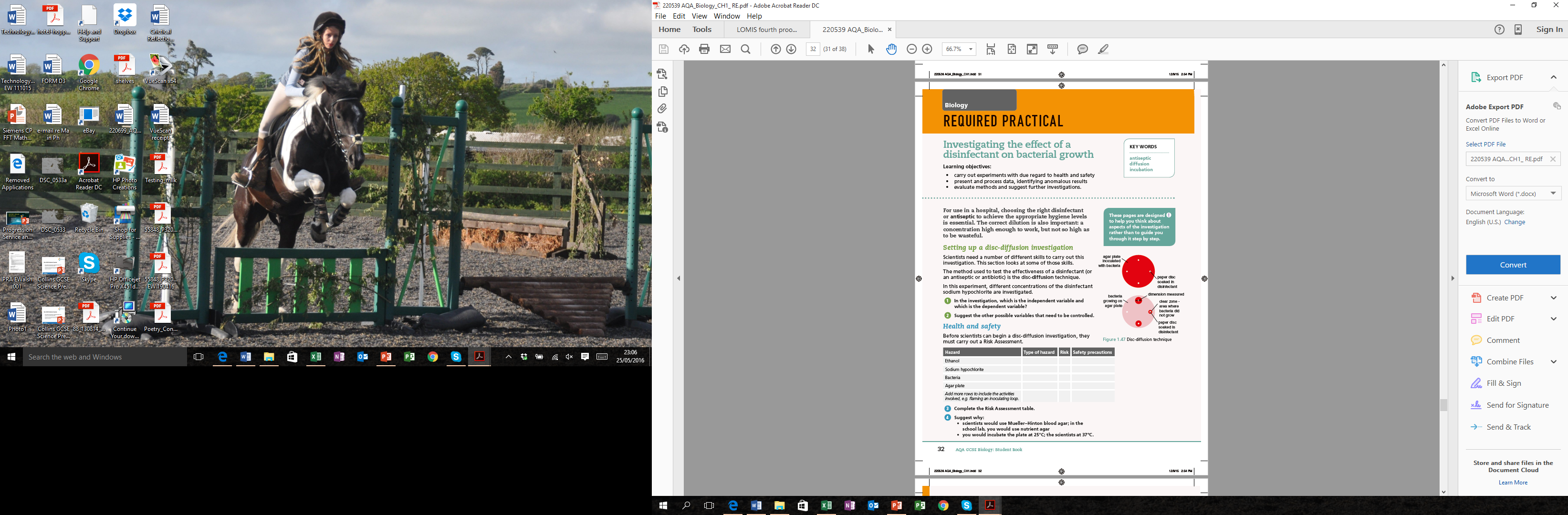 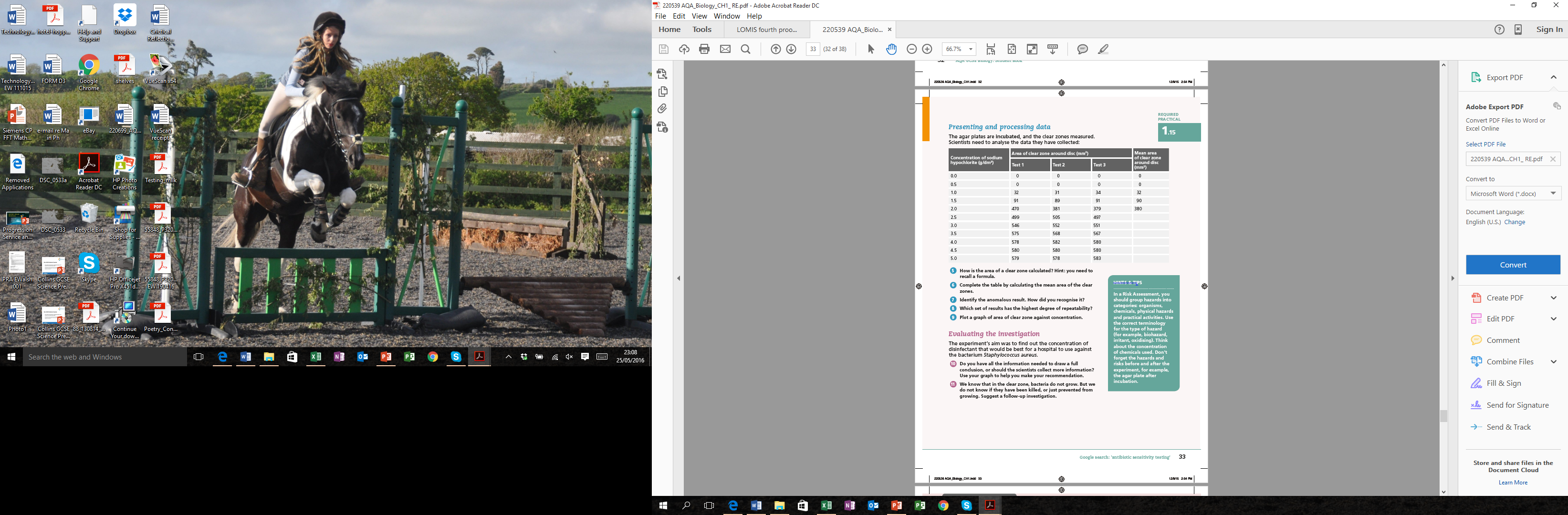 What did the AO come up with?
A student used paper chromatography to investigate the colours in different inks.







a) The student made two mistakes in setting up the apparatus.  Identify the two mistakes.  Describe the problem each mistake would cause.   [4 marks]
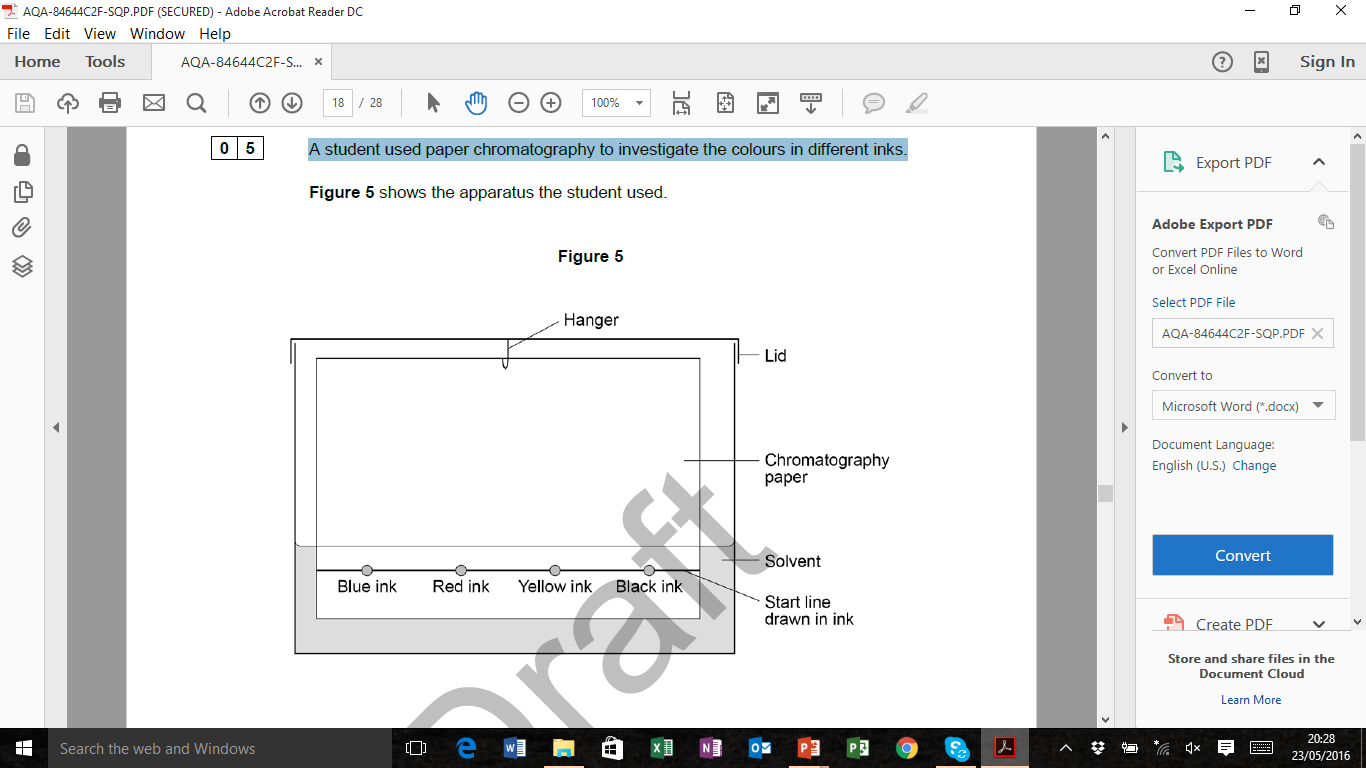 The student then set up the apparatus without making any mistakes. His results are shown here:








b) What colours are in the black ink? [1 mark] 
c) Which of the inks is the most soluble in the solvent?  Give a reason for your answer. 	[2 marks]
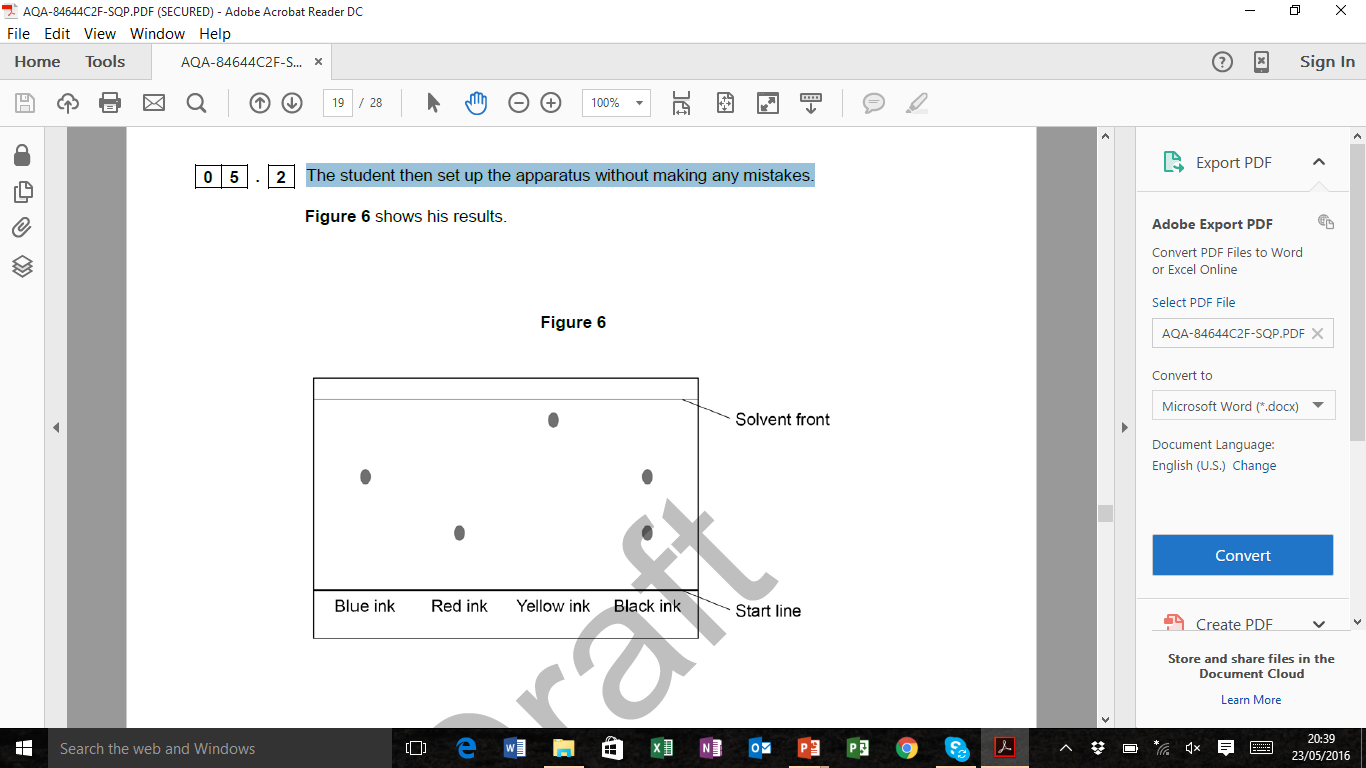 d) Use the results to complete the table below, then calculate the Rf value for red ink.    [5 marks]





The Rf value for red ink is calculated using the equation. 
Rf = distance moved by red ink from the start line 
       distance moved by solvent from the start line 

Give your answer to 2 significant figures.
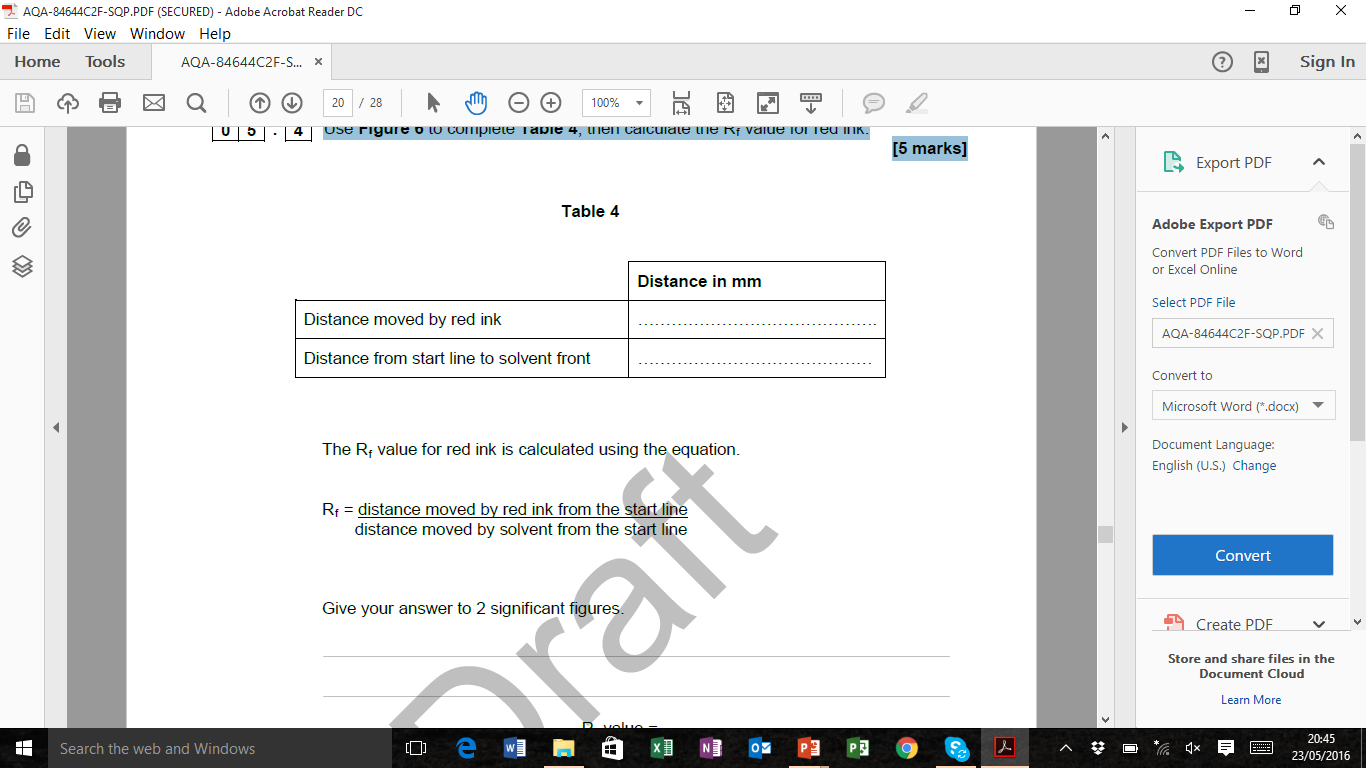 Developing learning objectives
In order to ensure students get what they need to from the practical investigations, it is important to ensure that the learning objectives are appropriately set.
Look at the example of the stipulated practical and suggest suitable objectives.
How will it be clear if these have been met?
Action planning
Think back over the ideas, activities and discussions of this session.
What are the key points that you will take away and feed back to your team?
Be prepared to share suggestions.
Thank you, and keep in touch:
edmundwalsh@hotmail.com 
www.edmundwalsh.co.uk 
@cornwallscied
LinkedIn
New GCSE textbooks: www.collins.co.uk/page/GCSE+Science
Freedom to Teach blog: http://freedomtoteach.collins.co.uk/category/secondary-science/